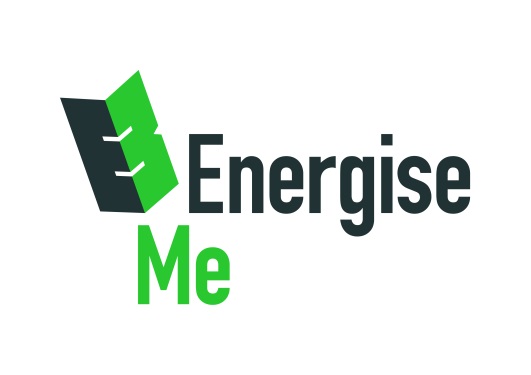 Natural Capital and HealthAn update
Green Halo Partnership One Year On
November 2018

Amanda Glenn West Hampshire CCG
Sophie Burton EnergiseMe
1
1
Natural Capital can be quite an abstract concept
However
  Raised awareness of the value of outside space
  Generated conversations about being outside  
  Strengthened partnerships
  Kick-started some projects
2
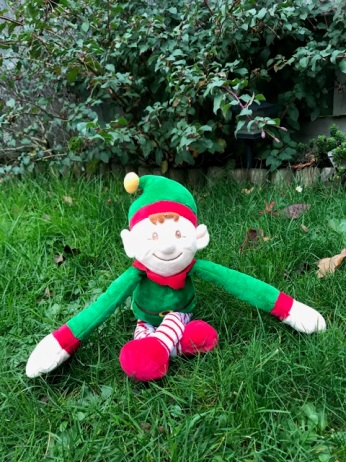 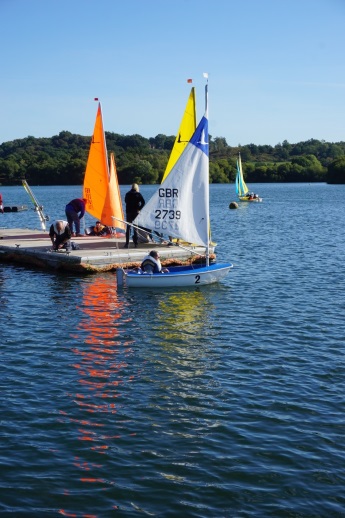 40 or 50 people come here in the summer, that’s for each session. It’s not just the getting out on boats, they can enjoy being outside and it’s sociable too.
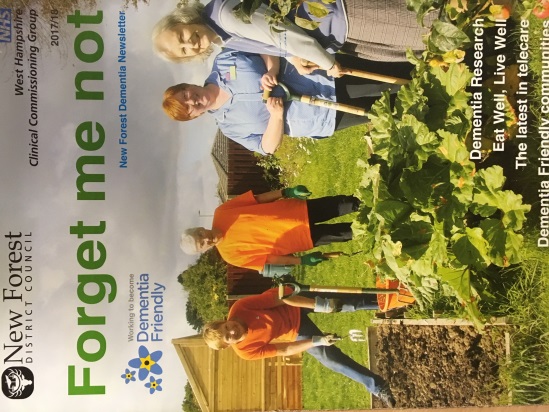 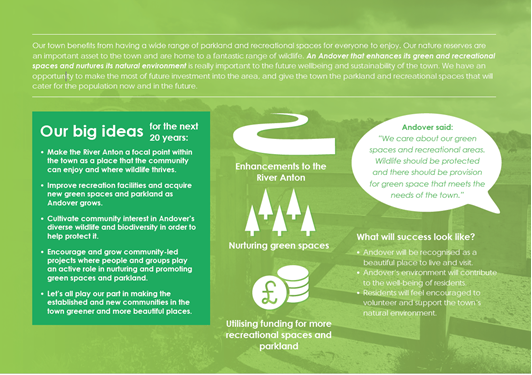 It’s wonderful coming here. It’s a little bit of  freedom, I can have a little wander while Sheila sits and watches the butterflies, she loves it.
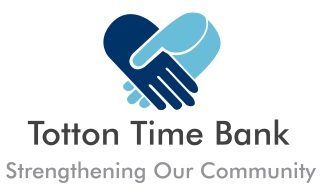 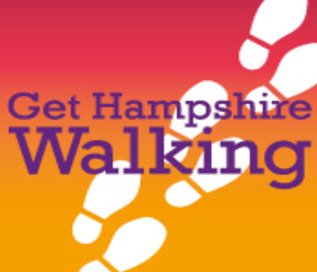 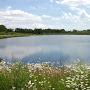 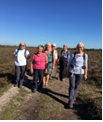 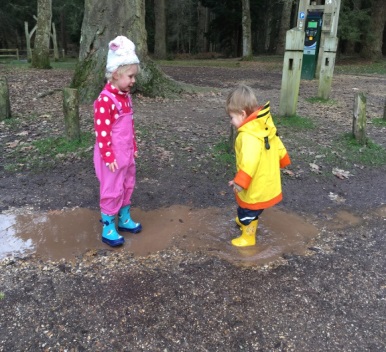 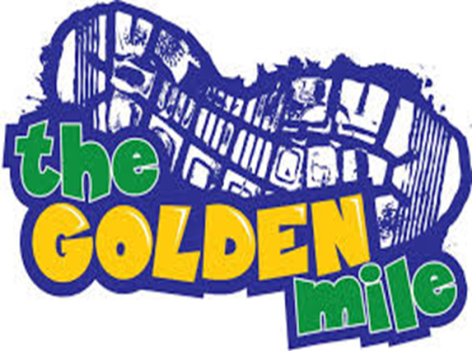 3
There is increasing overlap with other drivers and opportunities
New Models of Care  /  Clusters
Sport England Getting Active Outdoors
4